10.týždeňObilniny a krmoviny
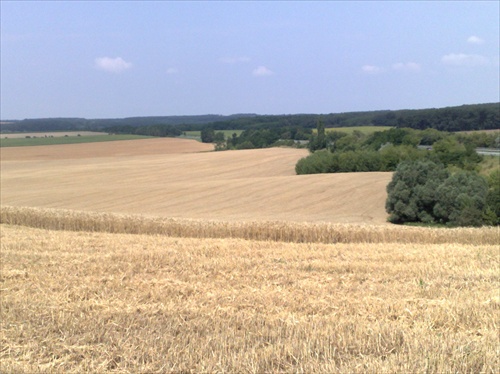 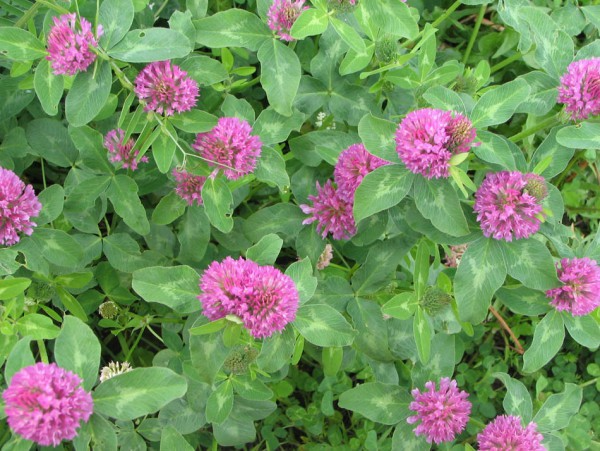 1.téma:  Obilniny
Sú rastliny, ktoré pestuje človek na poli. 
Patrí medzi ne:
   pšenica, jačmeň, raž, ovos, kukurica
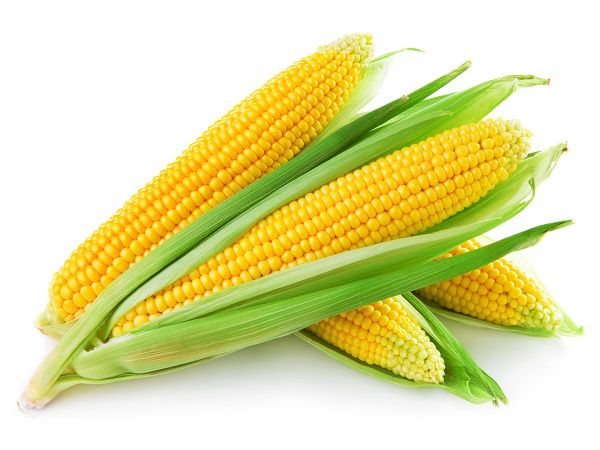 5
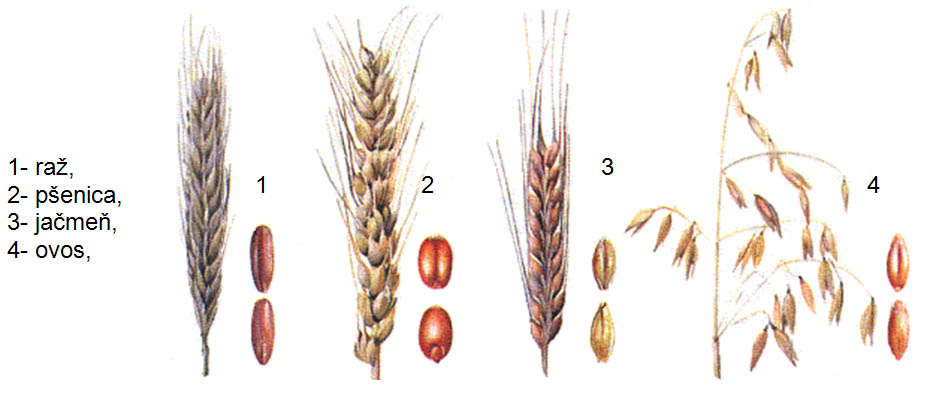 Stavba tela  - znaky:
1. Majú podobnú stavbu tela ako lúčne trávy.
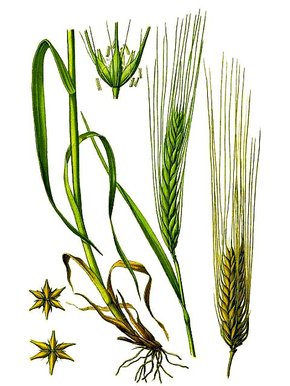 3. Kvety v súkvetí klas
2. Listy s rovnobežnou žilnatinou
4. Steblo - dutá článkovaná stonka 
s kolienkami
6. Plod- zrno
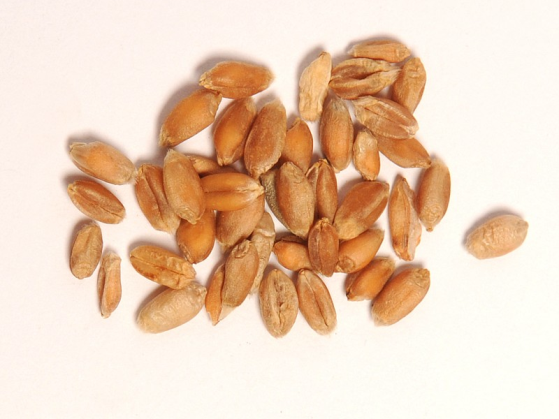 5. Zväzkovité korene
Pšenica =
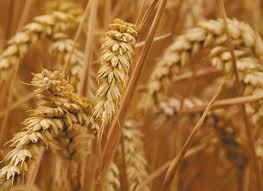 Je naša najdôležitejšia obilnina. Zo zrna – sa mletím vyrába: krupica a biela múka na pečenie chleba, bieleho pečiva, rôznych cestovín a cukrárenských výrobkov.
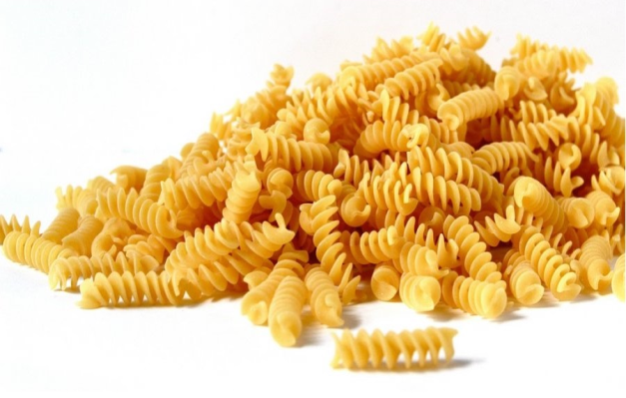 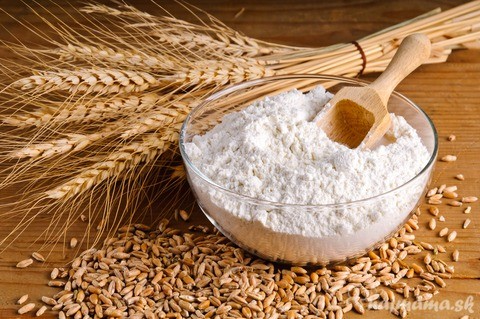 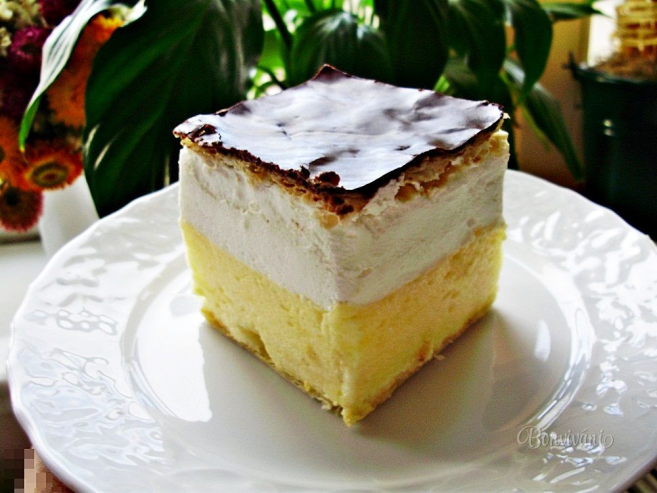 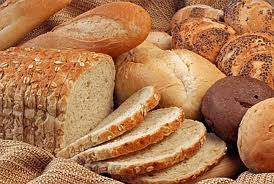 Jačmeň
Jačmeň je spolu s pšenicou najstaršia kultúrne pestovaná plodina. Je to hlavná obilnina suchších oblastí, vo svete hojne rozšírená. Pestuje sa ako sladovnícky jačmeň, na výrobu krúp. Vyrába sa z neho aj slad, z ktorého sa varí pivo.
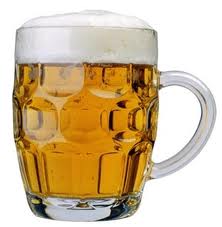 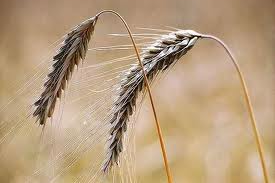 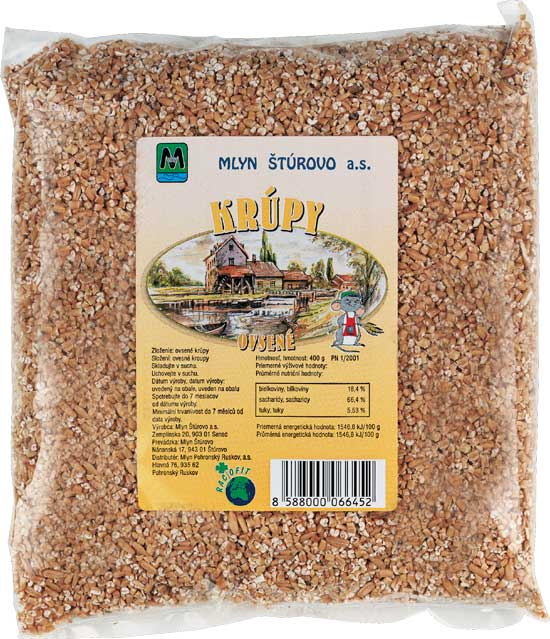 =
Zo zrna raže sa získava ražná múka. Z nej sa vyrába tmavý pšenično-ražný chlieb, pečivo a perníky. Používa sa aj na výrobu sladovej ražnej kávy a liehu.
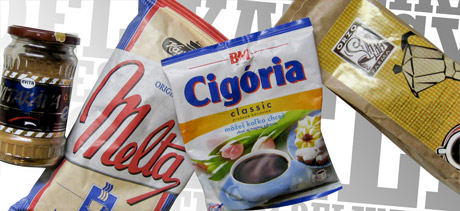 Raž
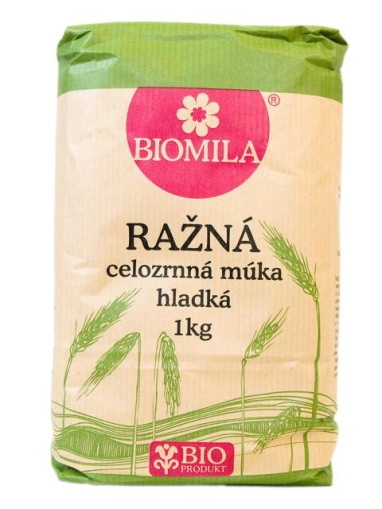 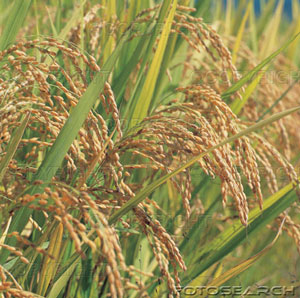 =
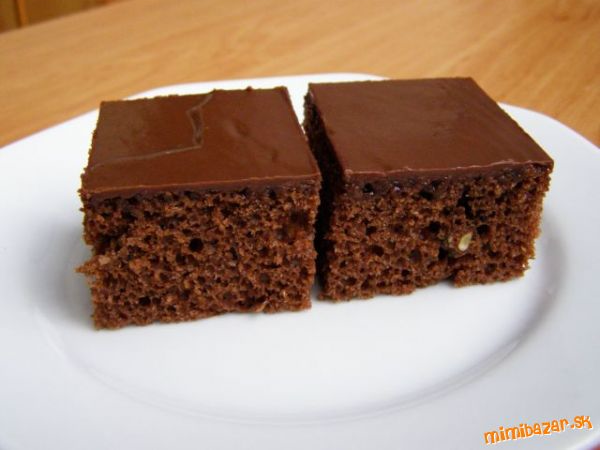 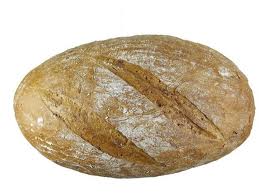 Ovos je obilnina vhodná pre ľudskú konzumáciu, no využíva sa najmä ako krmivo pre kone, ošípané a králiky. 
V potravinárstve sa využíva ovos na výrobu ovsených vločiek.
Ovos
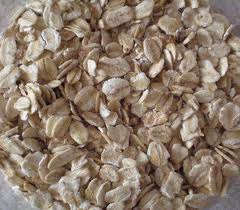 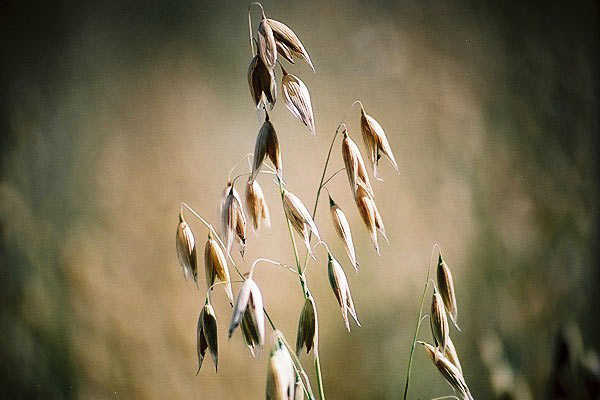 =
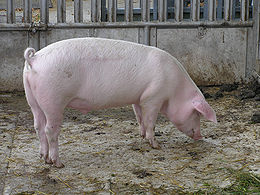 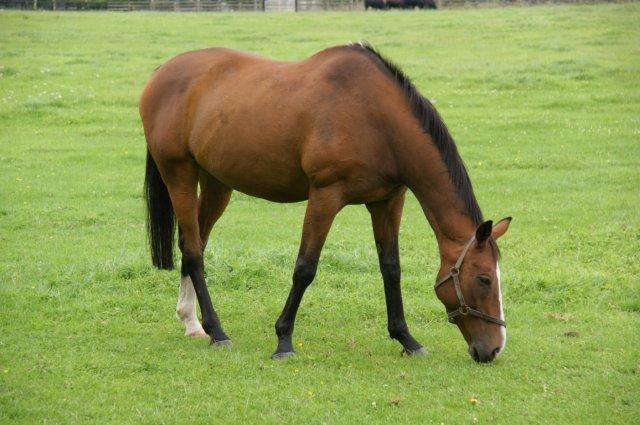 Kukurica
Kukurica je jednoročná obilnina dorastajúca do výšky 1 až 3 metrov. Využíva sa ako krmivo pre hospodárske zvieratá. Kukuričný šrot je potravou pre ošípané a hydinu. Kukuričné zrná sa využívajú aj vo výžive ľudí ako kukuričná múka, krupica, pukance, zaváraná a mrazená kukurica.
=
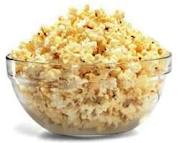 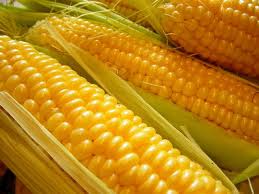 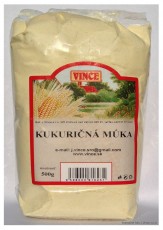 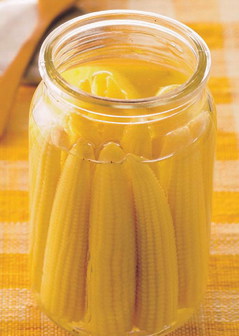 2.téma:    Krmoviny
Na poliach sa pestujú aj kŕmne rastliny: 
ďatelina lúčna, lucerna siata, vika siata a bôb obyčajný
Ich semená sú dôležitým zdrojom bielkovín vo výžive ľudí a hospodárskych zvierat.
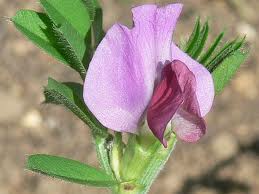 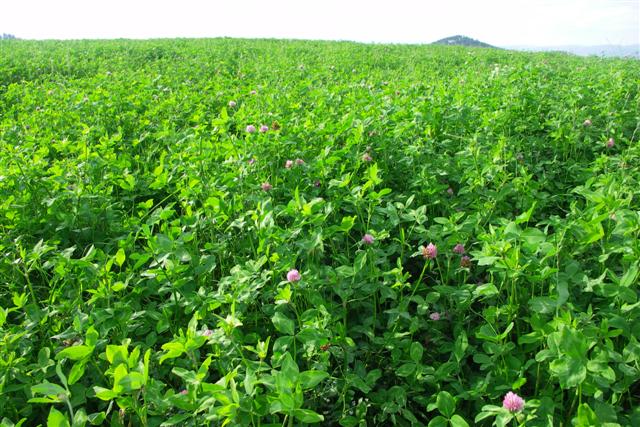 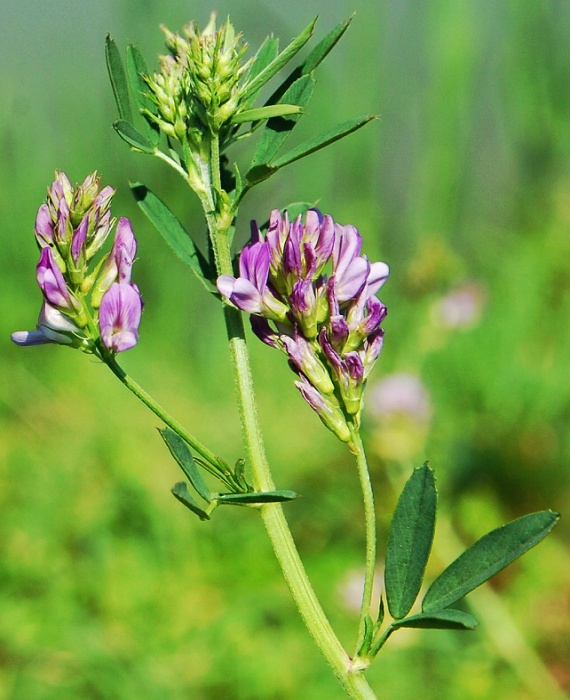 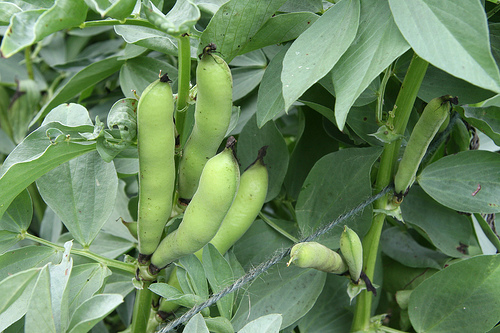 Nazývajú sa aj strukoviny lebo majú struk (napr. bôb)
Rastliny podobné bôbu sa nazývajú bôbovité rastliny
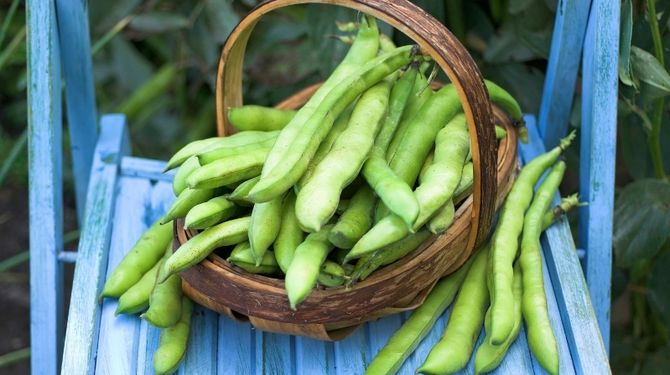 Krmoviny sú súčasťou kŕmnych zmesí, na kŕmenie sa využíva ich nadzemná časť.
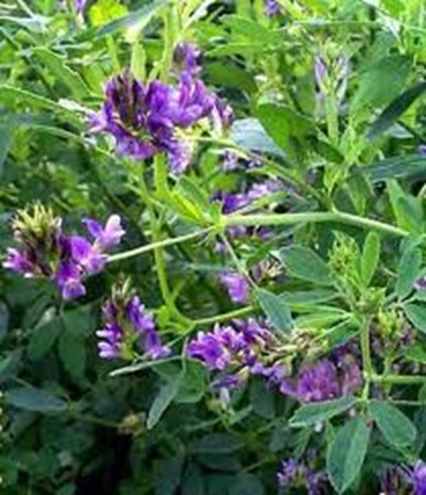 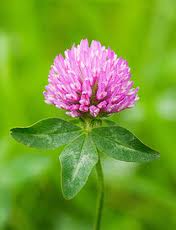 Lucerna siata
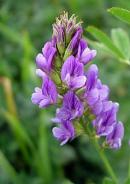 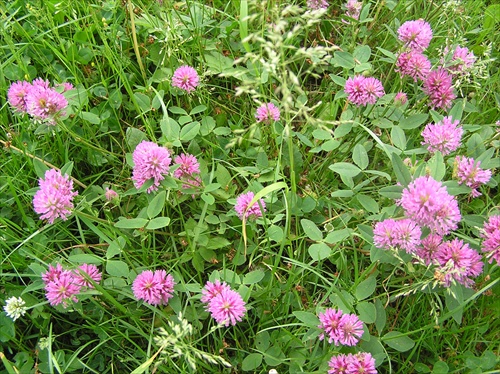 Ďatelina lúčna
Súkvetie - hlávka
Na koreňoch krmovín žijú hľuzkové baktérie. Premieňajú vzdušný dusík na dusičnany (hnojivo).
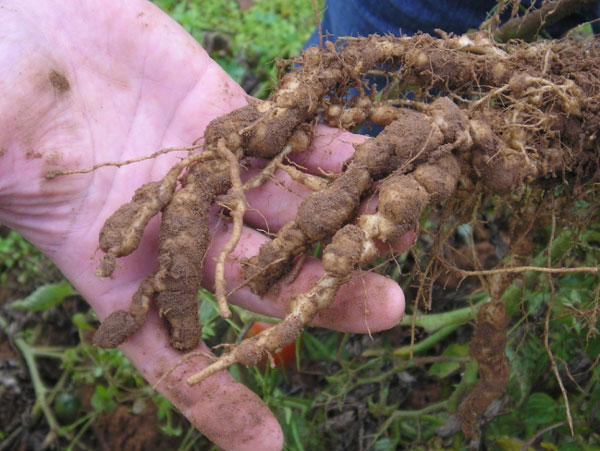 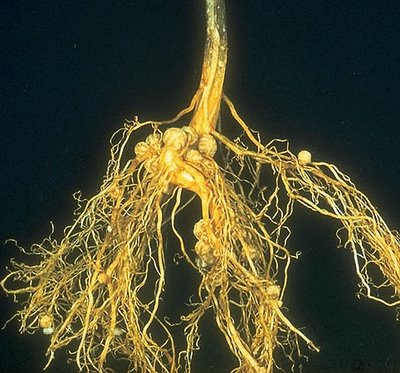 Vyhľadaj na internete, čo je „zelené hnojenie“ a jeho význam pri pestovaní plodín.
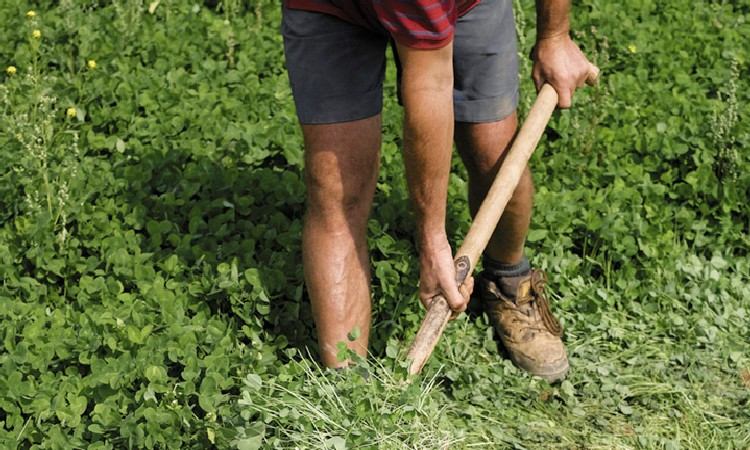 Kvety ďateliny a lucerny opeľujú čmele. 
Majú dlhý cuciak, môžu vniknúť do ich rúrkovitej koruny.
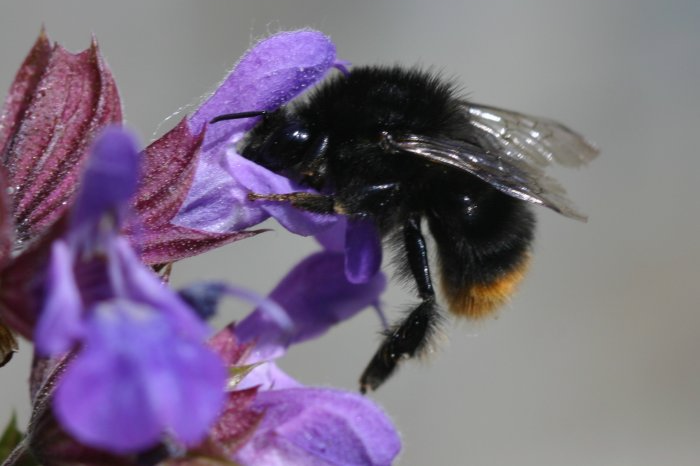 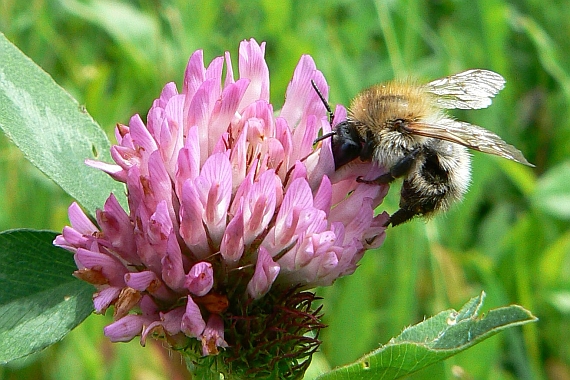 Vika siata
Bôb obyčajný
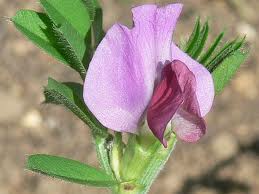 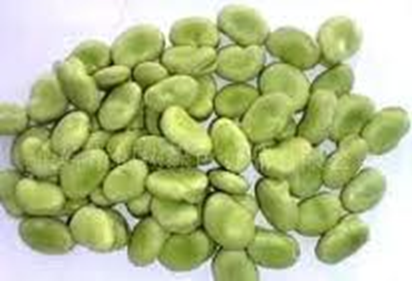 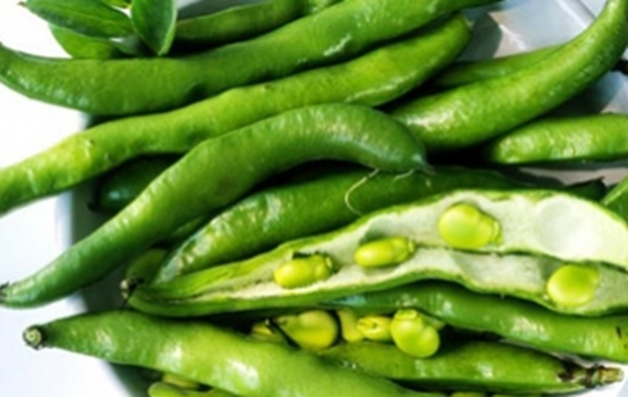 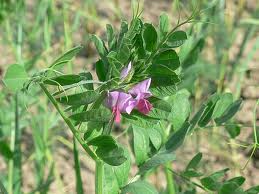 Doplň aspoň dva výrobky  z obilnín:
PŠENICA ........................................................
JAČMEŇ .........................................................
RAŽ ................................................................
OVOS..............................................................
KUKURICA.......................................................
biela múka, krupica, biele pečivo
jačmenné krúpy, pivo
tmavá múka, perníky, káva, lieh
ovsené vločky, krmivo pre kone, králiky
pukance, zaváraniny, kukuričná múka, krmivo
Vytvor správne dvojice:
Pšenica    Jačmeň     Raž     Ovos     Kukurica
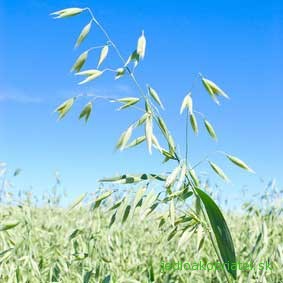 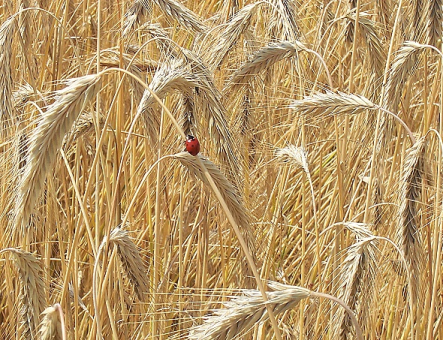 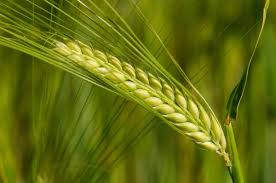 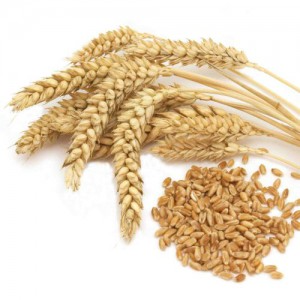 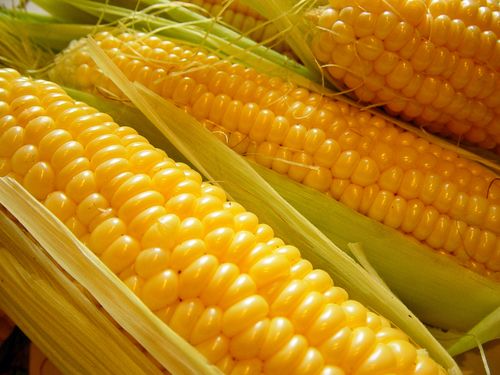 Vytvor správne dvojice:
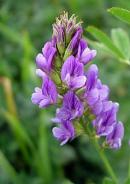 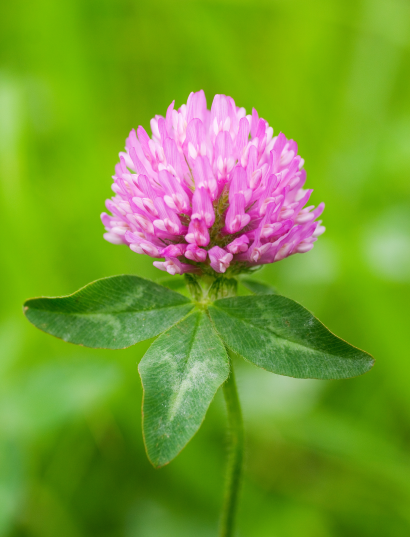 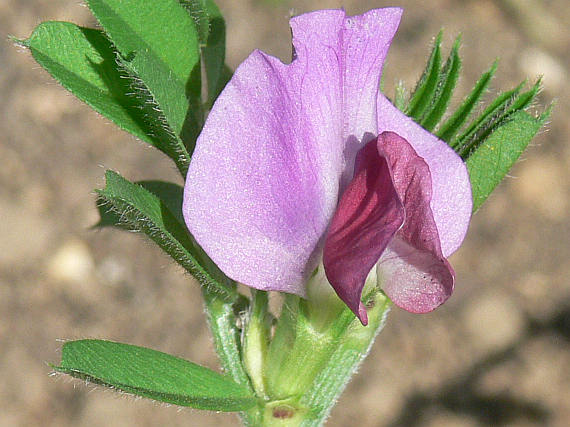 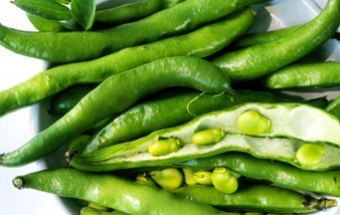 Ďatelina lúčna     Lucerna siata      Vika siata        Bôb obyčajný